Исследование влияния различных факторов на риск возникновения ишемической болезни сердца методами математической статистики
Студентка гр. 5030103/90301
Курмакаева А. Р.
Научный рук.: Кузькин В. А., 
профессор ВШТМиМФ, д.ф.-м.н.
[Speaker Notes: Добрый день! 
Меня зовут курмакаева алсу]
Актуальность
По статистическим исследованиям Всемирной организации здравоохранения сердечно-сосудистые являются наиболее частой причиной смерти людей к моменту 2022 года, при этом большая часть этих заболеваний приходится на ишемическую болезнь сердца.
Цель
Выявить факторы влияющие на риск возникновения ИБС, оценить их уровень влияния с использованием мат моделей
2
Задачи
2.
Абсолютная оценка –
Провести статистические
 тесты и выявить основные
 факторы влияния
1.
Провести статистическую
обработку данных
3.
Относительная оценка – 
Построить математическую модель 
на основе машинного обучения, 
выявляющую риск возникновения ИБС
3.
Сравнить полученные
результаты
3
Данные
Число наблюдаемых пациентов – 80
Число наблюдаемых признаков – 34
Число наблюдаемых пациентов – 125
Число наблюдаемых признаков – 221
EDA
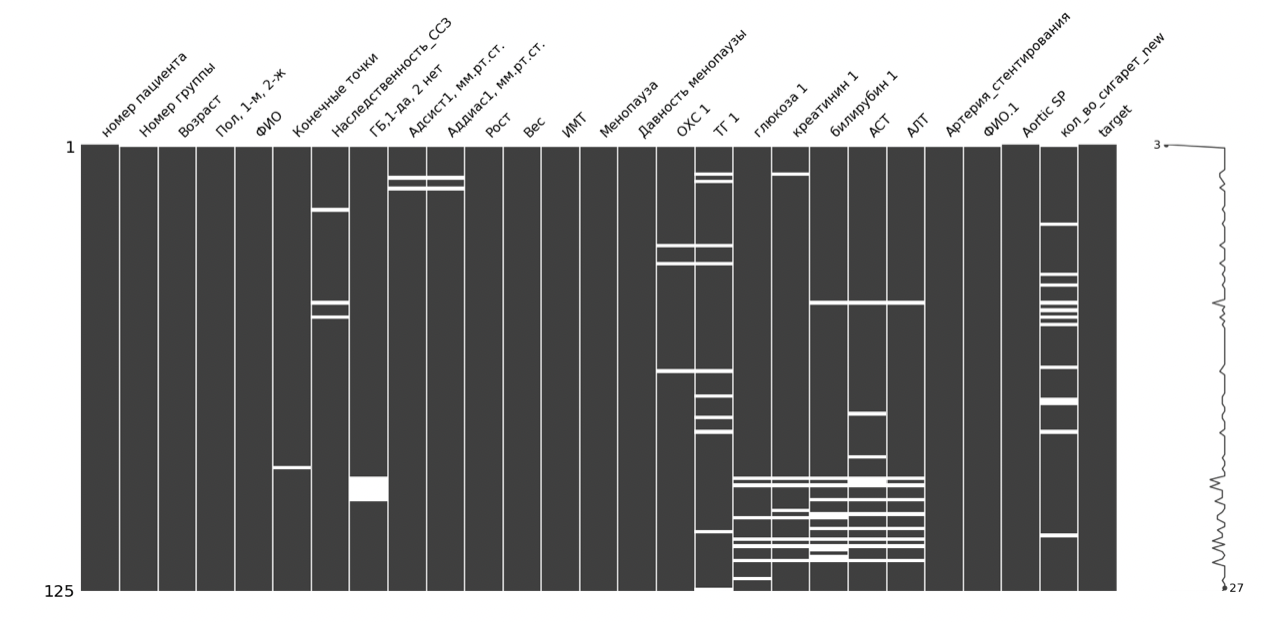 4
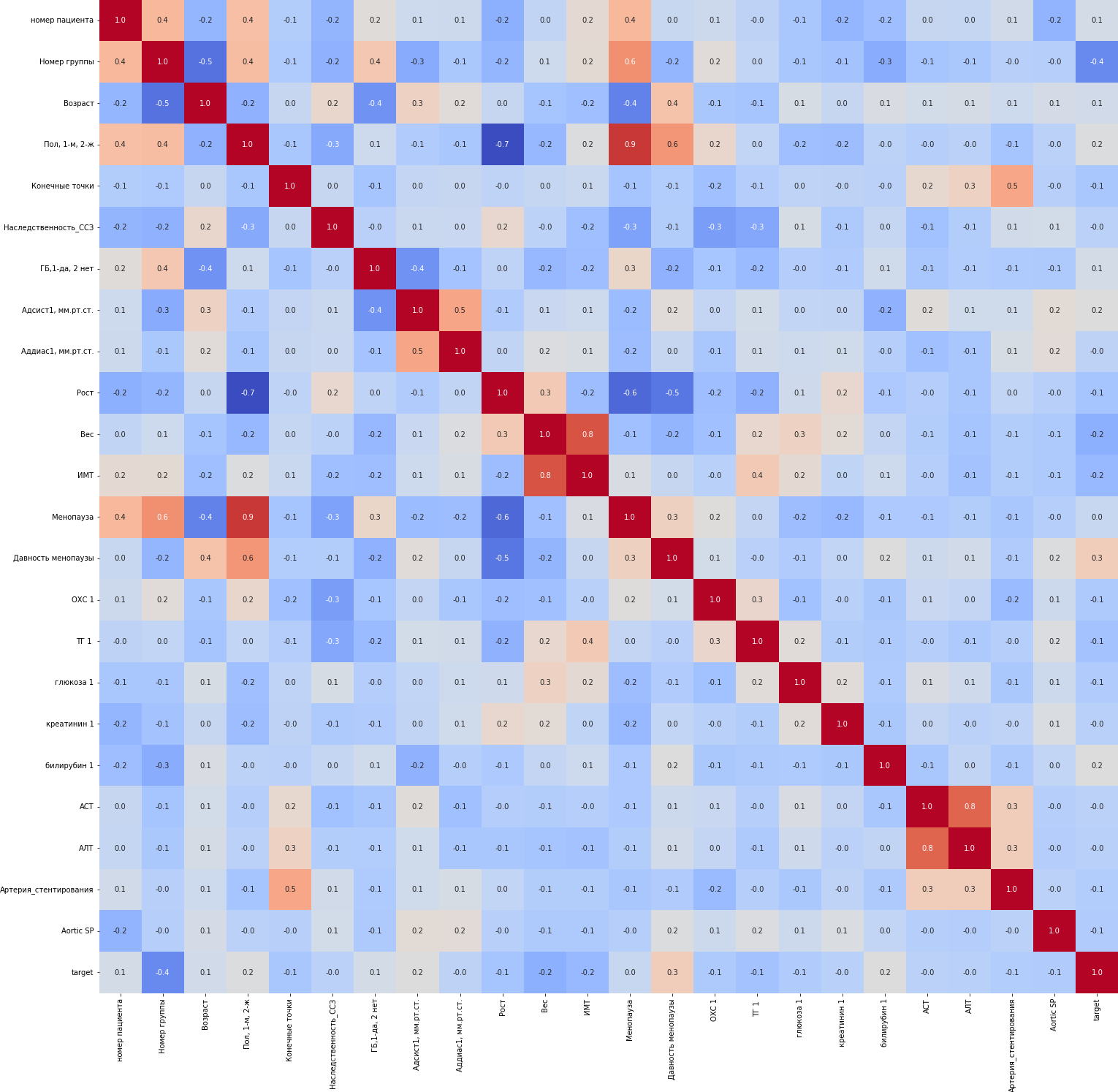 5
[Speaker Notes: Исходя из графика можно сделать следующие выводы: общая матрица корреляций показывает отсутствие линейной зависимости между большей частью рассматриваемых факторов влияния, однако есть также сильно скоррелированные между собой факторы: 
Менопауза, пол, давность менопаузы (при попарном рассмотрении)
Стаж курения, курение
Вес, ИМТ
Рост, пол
При проведении статистических тестов будут рассмотрены все факторы, но при проведении исследования с помощью линейной логистической модели, из каждой выделенной группы высокой корреляции будет оставлен лишь один признак (пол, курение, ИМТ).]
Обзор методов
статистический тест с помощью критерия Манна-Уитни
логистической регрессии
древовидных моделей машинного обучения
6
Проверка на нормальность
Критерий Шапиро-Уилко
34 признака
8 категориальных
5 с нормальным распределением
22 с ненормальным распределением
7
Критерий Манна-Уитни
8
Критерий Манна-Уитни
Исходная выборка А
Реализация Bootstrap метода:
+ Не нужно учитывать распределение
Сложность реализации
Расчет необходимого кол-ва значений для оценки
(n)
n случайных элементов из А
Генерация новых подвыборок
считаем среднее
новая выборка из средних
Оценка статистики
9
Результаты
P_value = 0.01
Влияют
Пол, наследственность, 
курение, рост, вес, ИМТ, менопауза, ТГ, креатинин, билирубин, артерия стентирования,
конечные точки, FABP-4 в крови, FABP-4 в эпикардиальном жире, FABP-4 rs16909192, FABP-4 rs2290201, пульс, возраст развития СД, КА, эритроциты, лейкоциты, моноциты, гемоглобин
Не влияют
ХСЛПНП, ХСЛПВП, тромбоциты
10
Результаты
Признак влияет
Признак не влияет
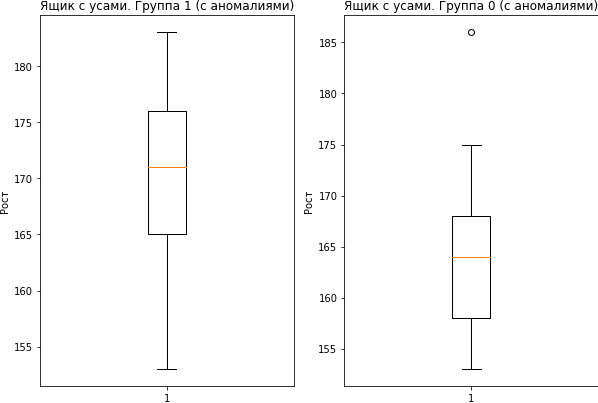 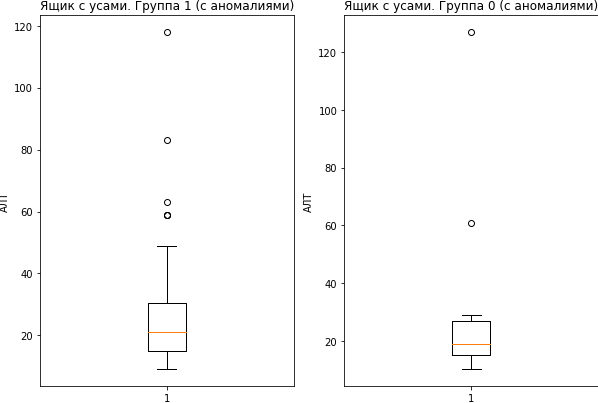 11
Логистическая регрессия
12
Логистическая регрессия
13
Логистическая регрессия
14
Древовидные модели
15
Древовидные модели
16
Древовидные модели
Набор признаков
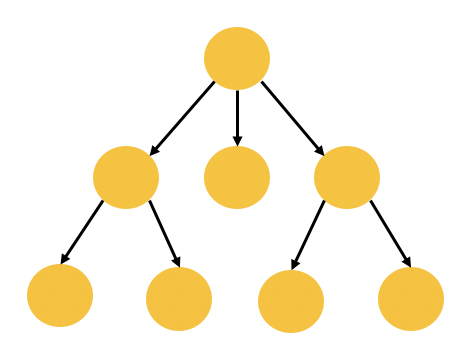 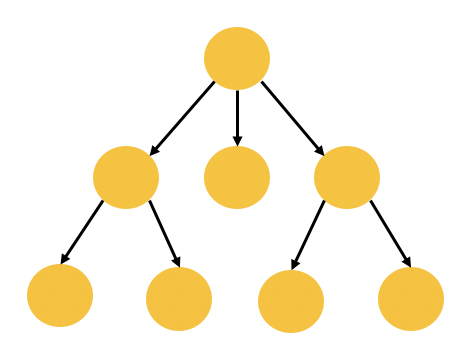 Усреднение
Ответ
17
Определение риска возникновения ИБС
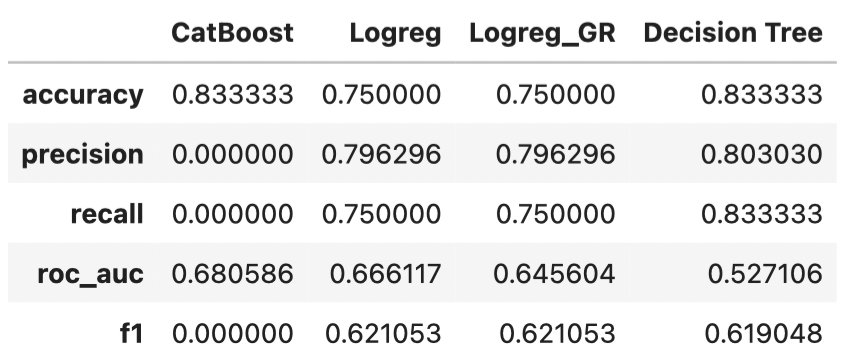 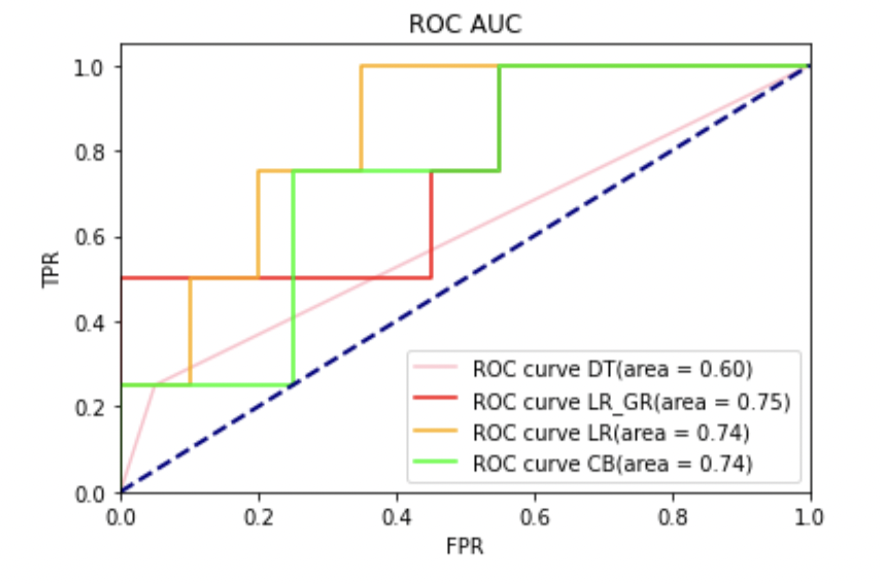 Метрики качества моделей.
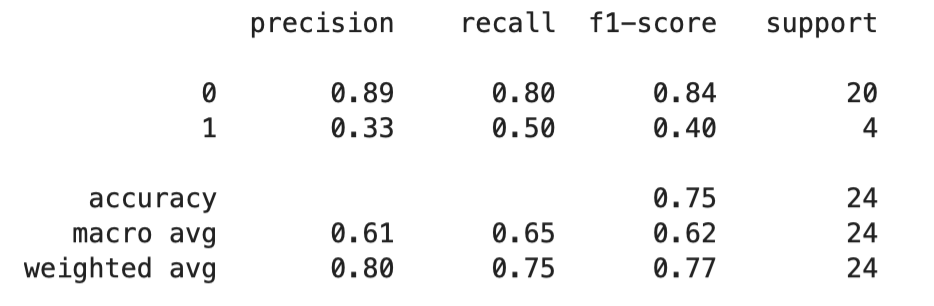 Метрики качества модели логистической регрессии.
18
Сравнение факторов по степени влияния
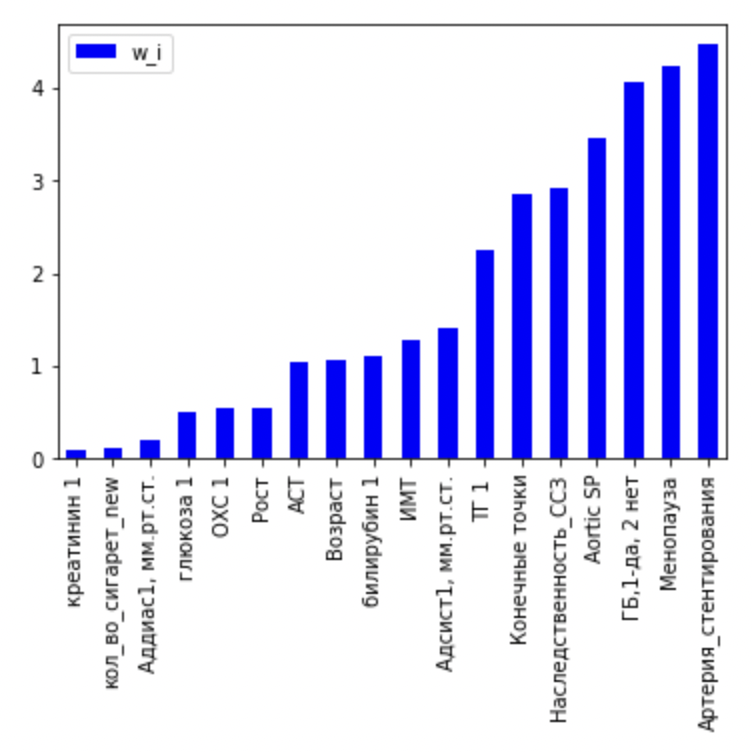 19
Заключение
В ходе работы были исследованы возможные факторы влияния на риск возникновения ИБС, также были рассмотрены различные многофакторые взаимодействия.
С помощью статистических тестов были выявлены 27 факторов влияния на риск возникновения ИБС.
Пострены математические модели машинного обучения определяющие вероятность риска возникновения ИБС. 
С помощью математических моделей машинного обучения был проведен сравнительный анализ факторов влияния.
20
Спасибо за внимание!
21